What are your two least favourite topics in discrete?
Game theory?
Simplex?
How about we combine them both into Fran’s personal hell!
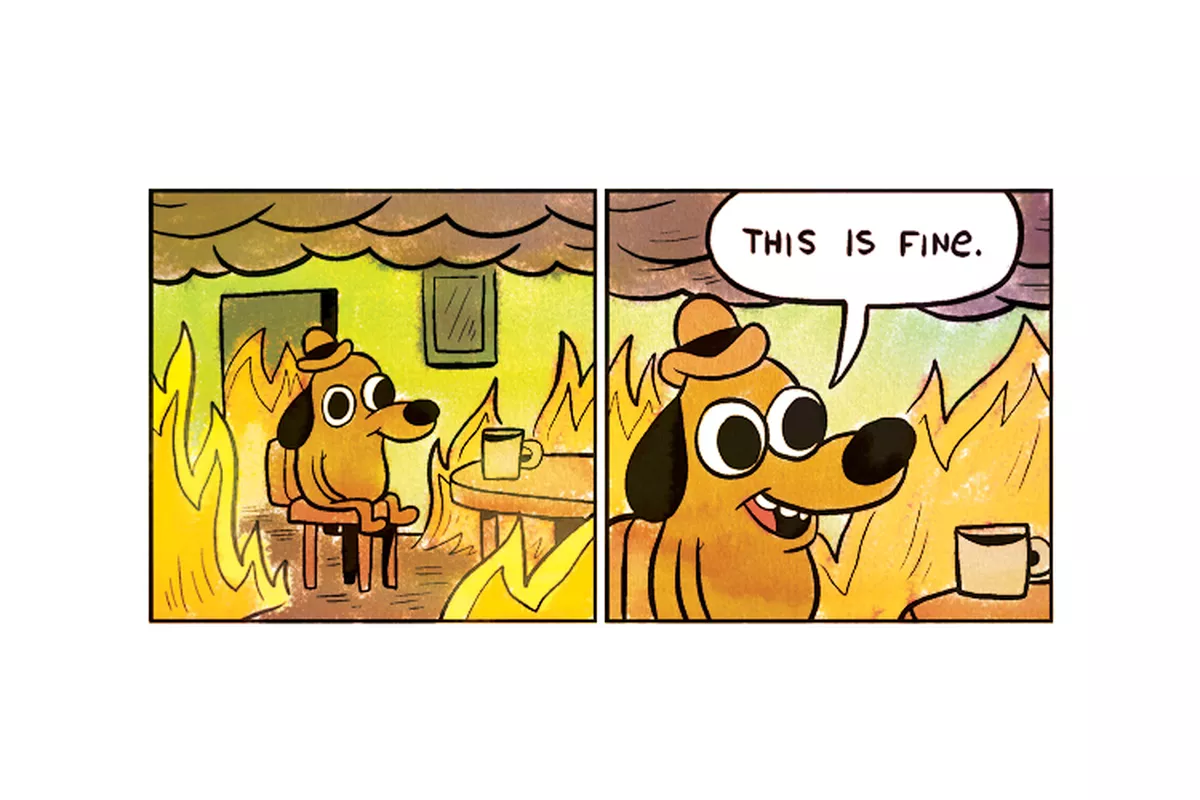 Game Theory to Linear Programming
Key Words
Fluency: Recall how to solve a game theory problem
Maximin
Minimax
Optimal
Dominance
Reasoning: Implement Simplex method to solve game theory problem
Problem Solving: Improve upon the method by reducing the number of variables if possible
Knowledge CheckFluency
What is the play safe strategy?
What is a stable solution?
Maximise the minimum or rows (Maximin) then minimise the maximum of columns (Minimax)
Stable if Maximin=Minimax
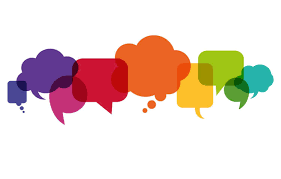 A reminder of Game TheoryFluency
Express the value of the game below.
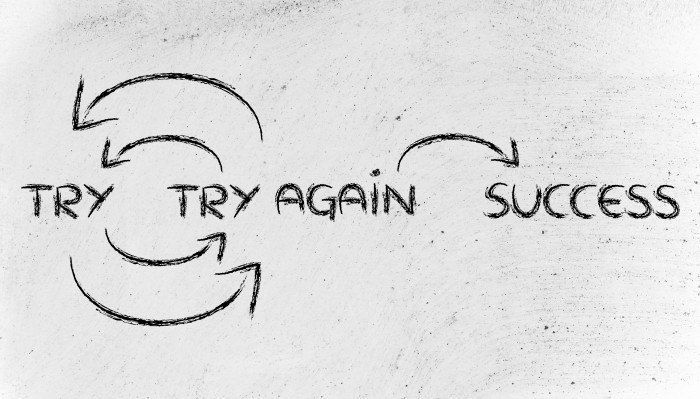 A reminder of Game TheoryFluency
Minimax and maximin are -1 and 3, so there is not a stable solution. If they always play safe then A will win 3. The value of the game would be 3.
They need to apply a mixed strategy.
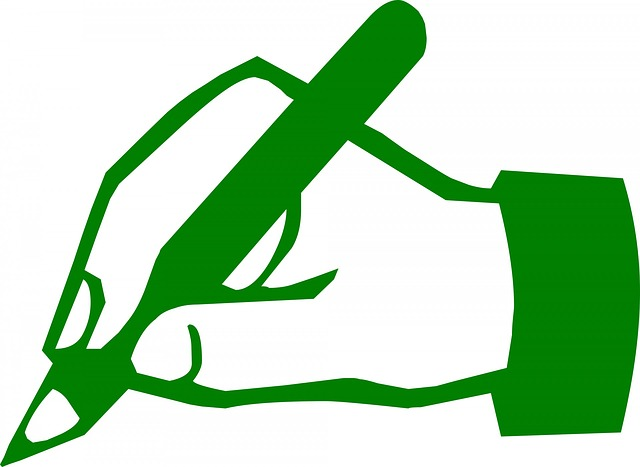 A reminder of Game TheoryFluency
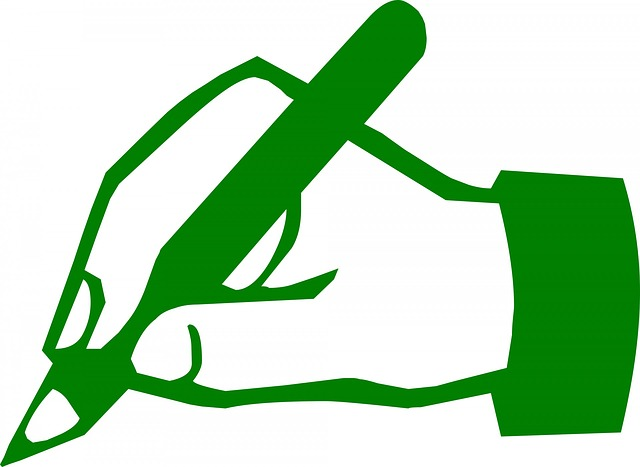 Fully Worked ExampleReasoning
Use the simplex method to solve this zero-sum game to find the optimal strategy for player A and the value of the game.
If there are only two strategies involved, you can solve graphically. If there are more than two, you must use simplex
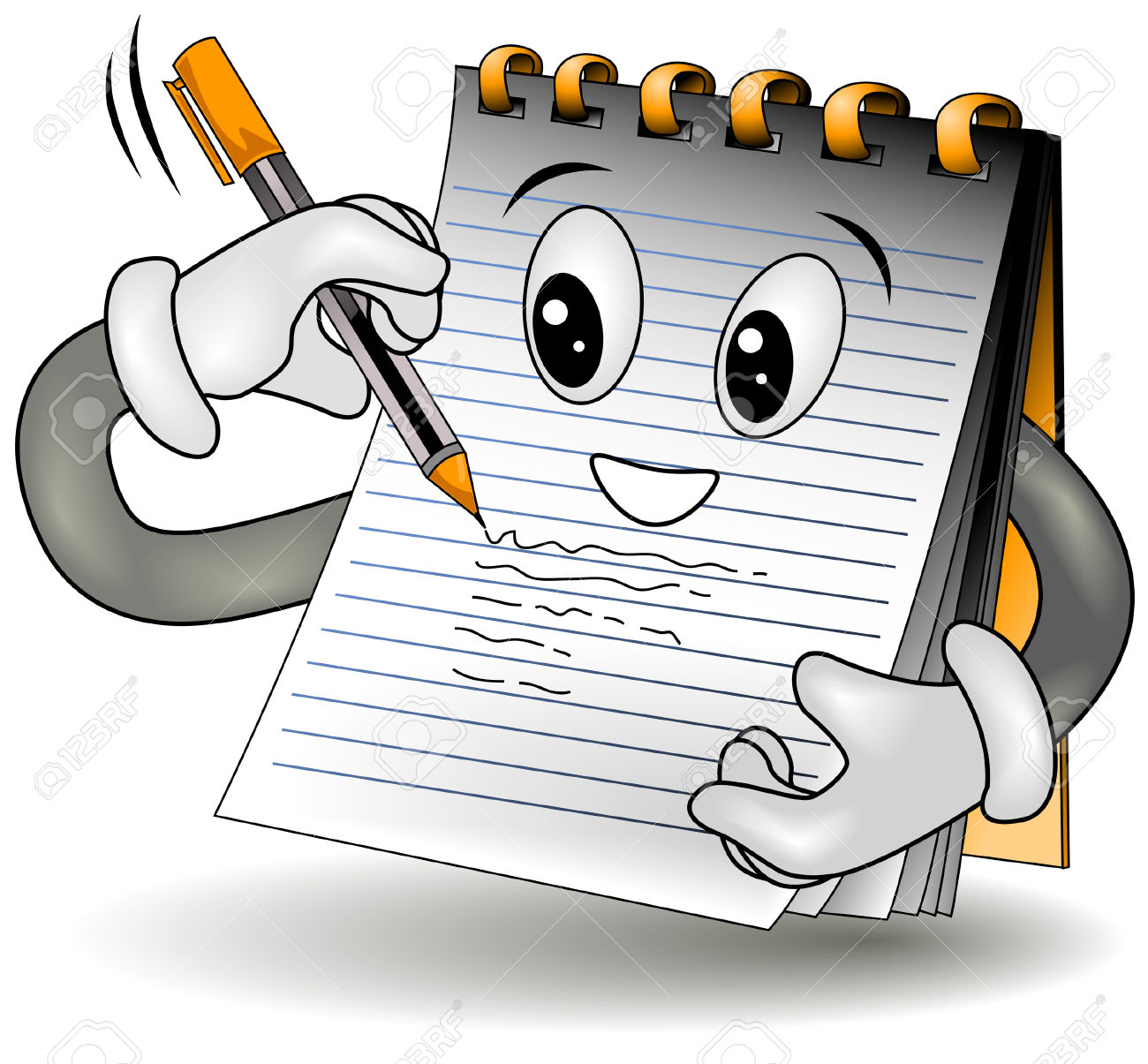 For simplex to work, you must make all values non negative. Remember that whatever you add to all values, you must subtract from the value of your game at the end. In this instance, we will add 2.
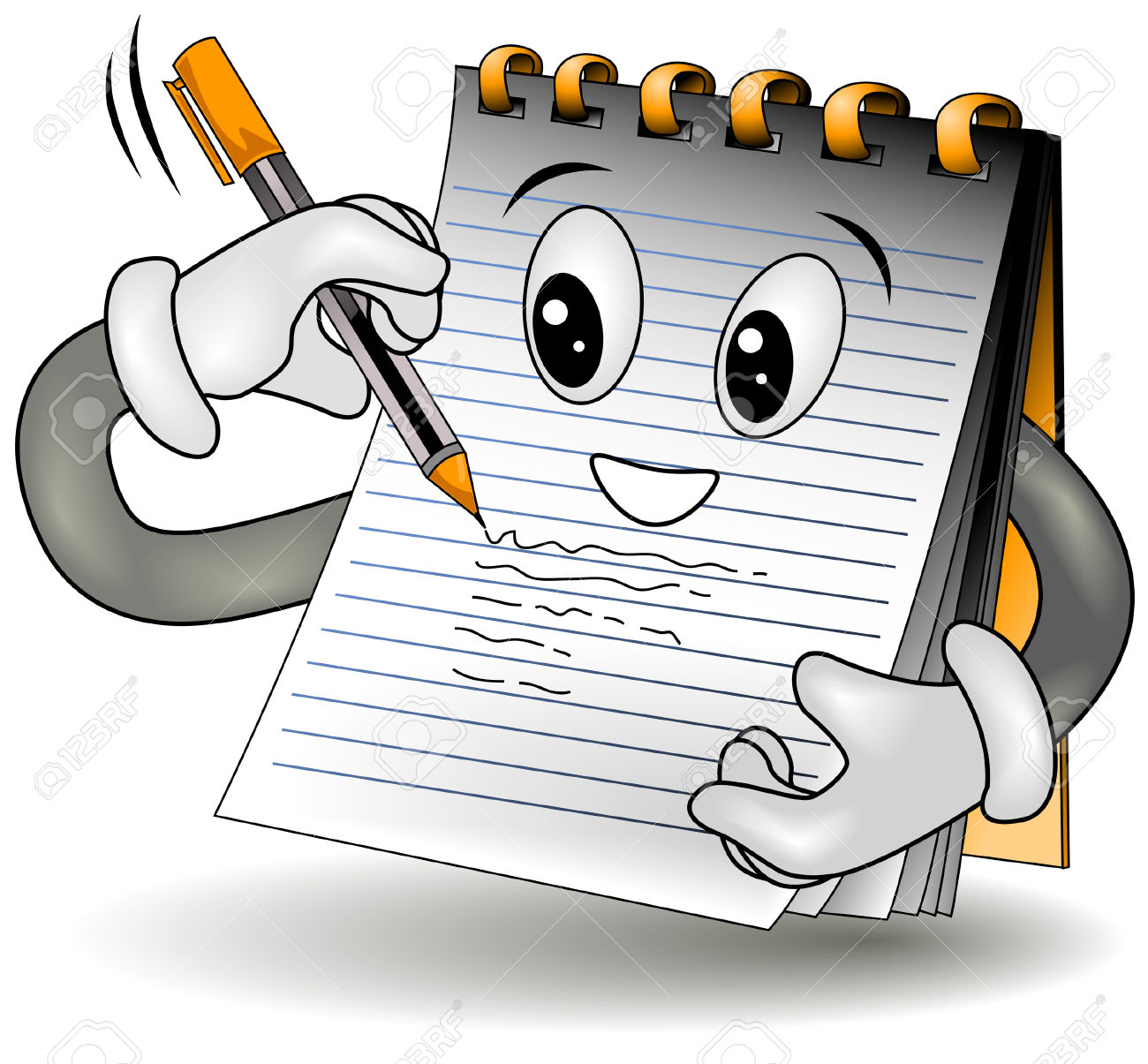 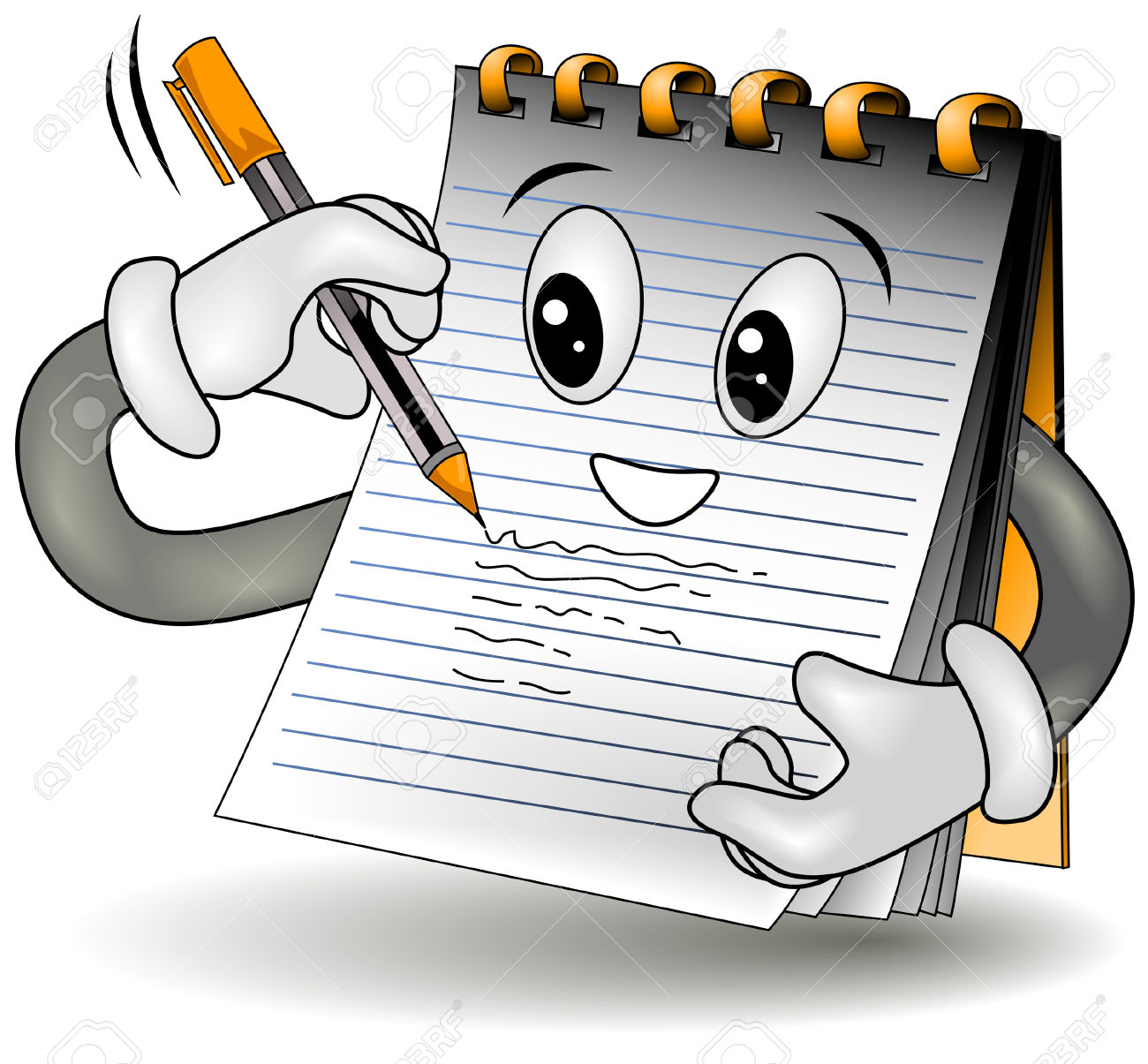 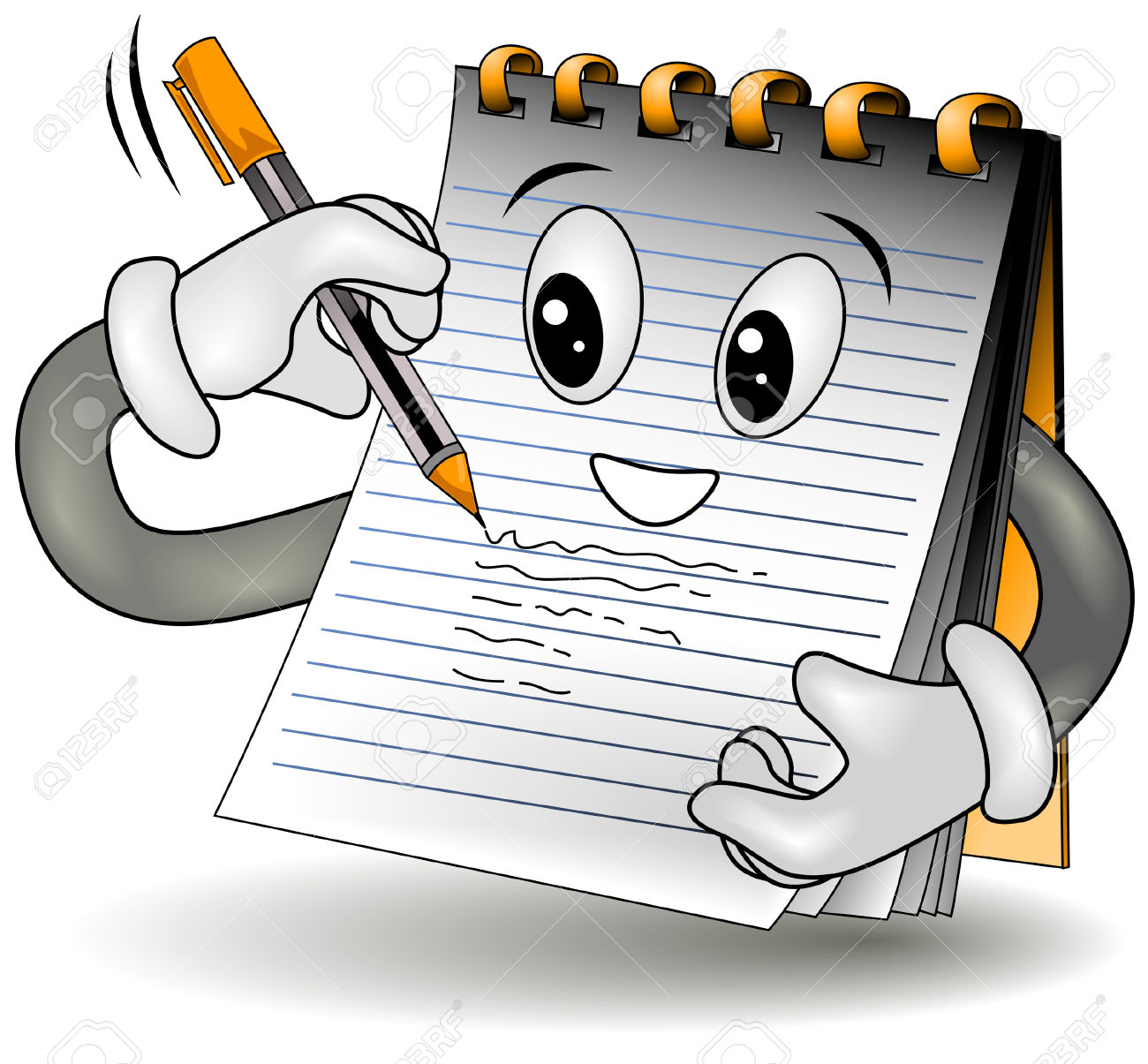 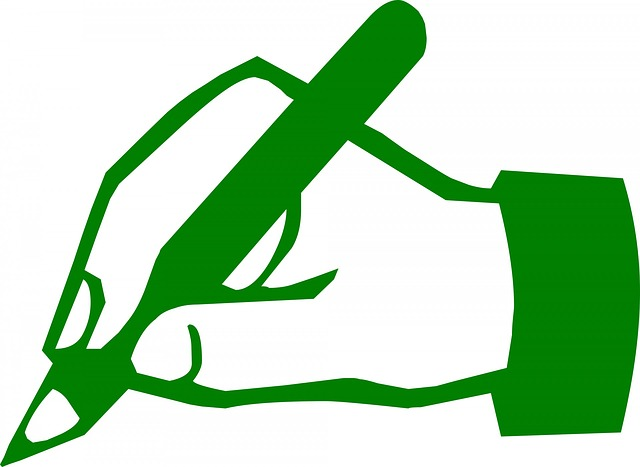 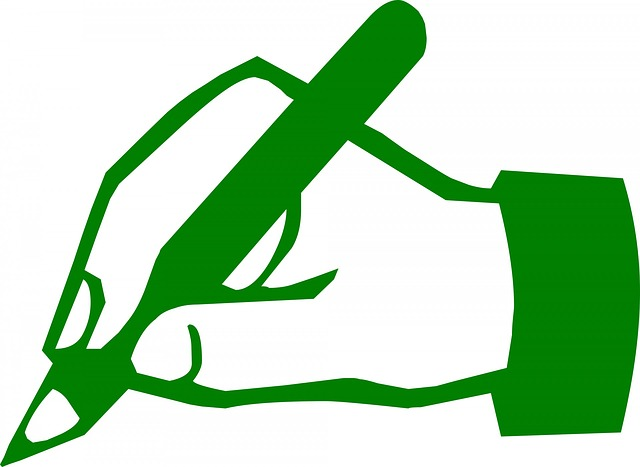 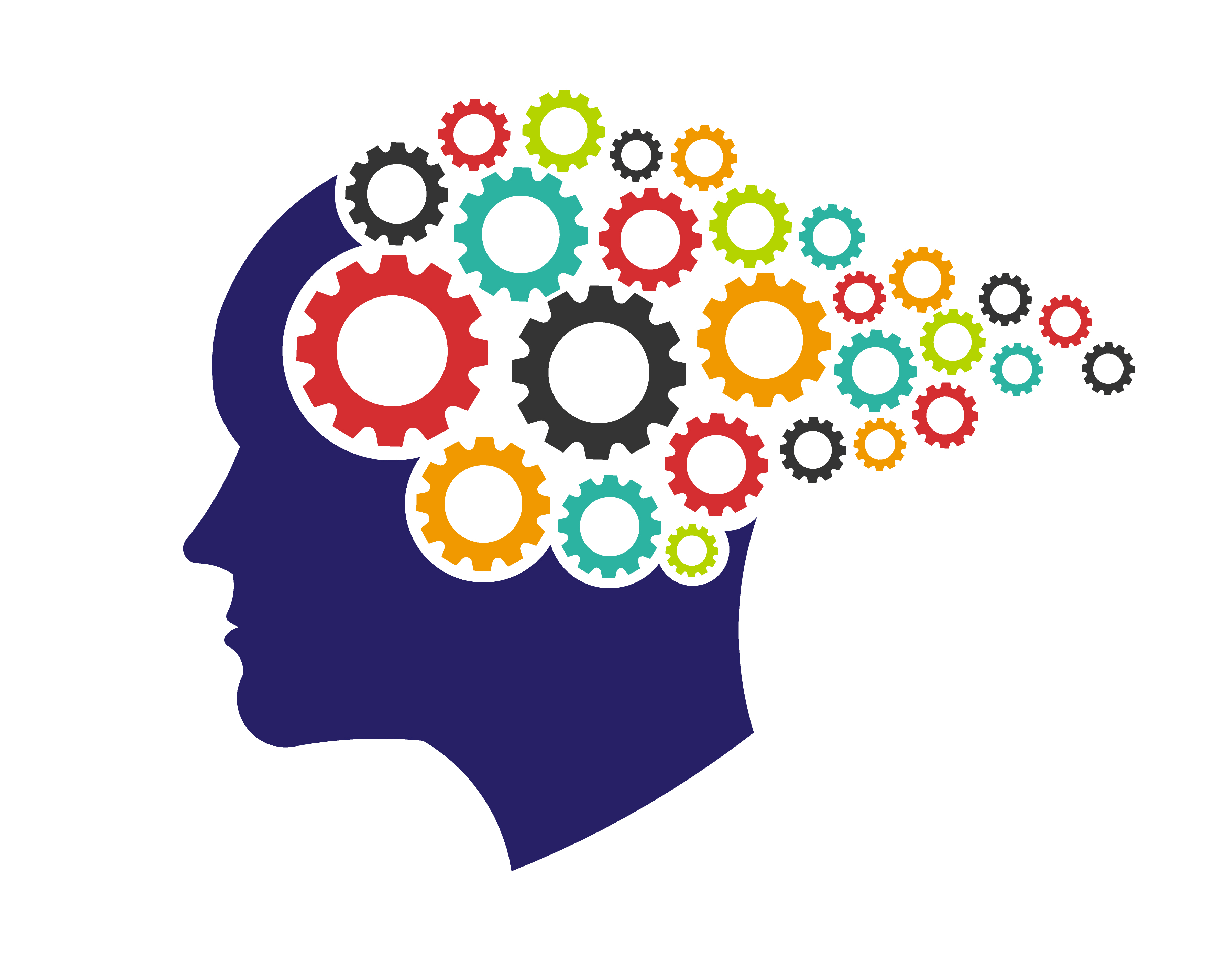 Strategy
If necessary construct a pay off matrix
Use domination to reduce the table
Check it doesn’t have a stable solution
Write as a linear programming problem
Turn into equations with slack variables
Apply simplex until objective row is non negative
Use the table to get the value of the probabilities and game value
Make sure you answer the question!
Now you try!Problem Solving
Show that this zero-sum game requires a mixed strategy, find A’s best strategy and the value of the game.
HINT: Do any columns dominate?
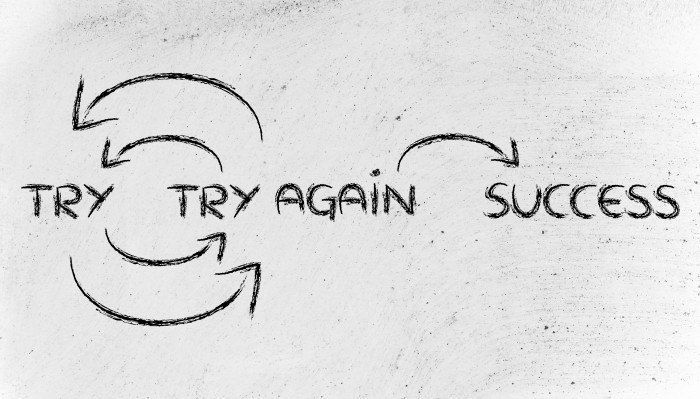 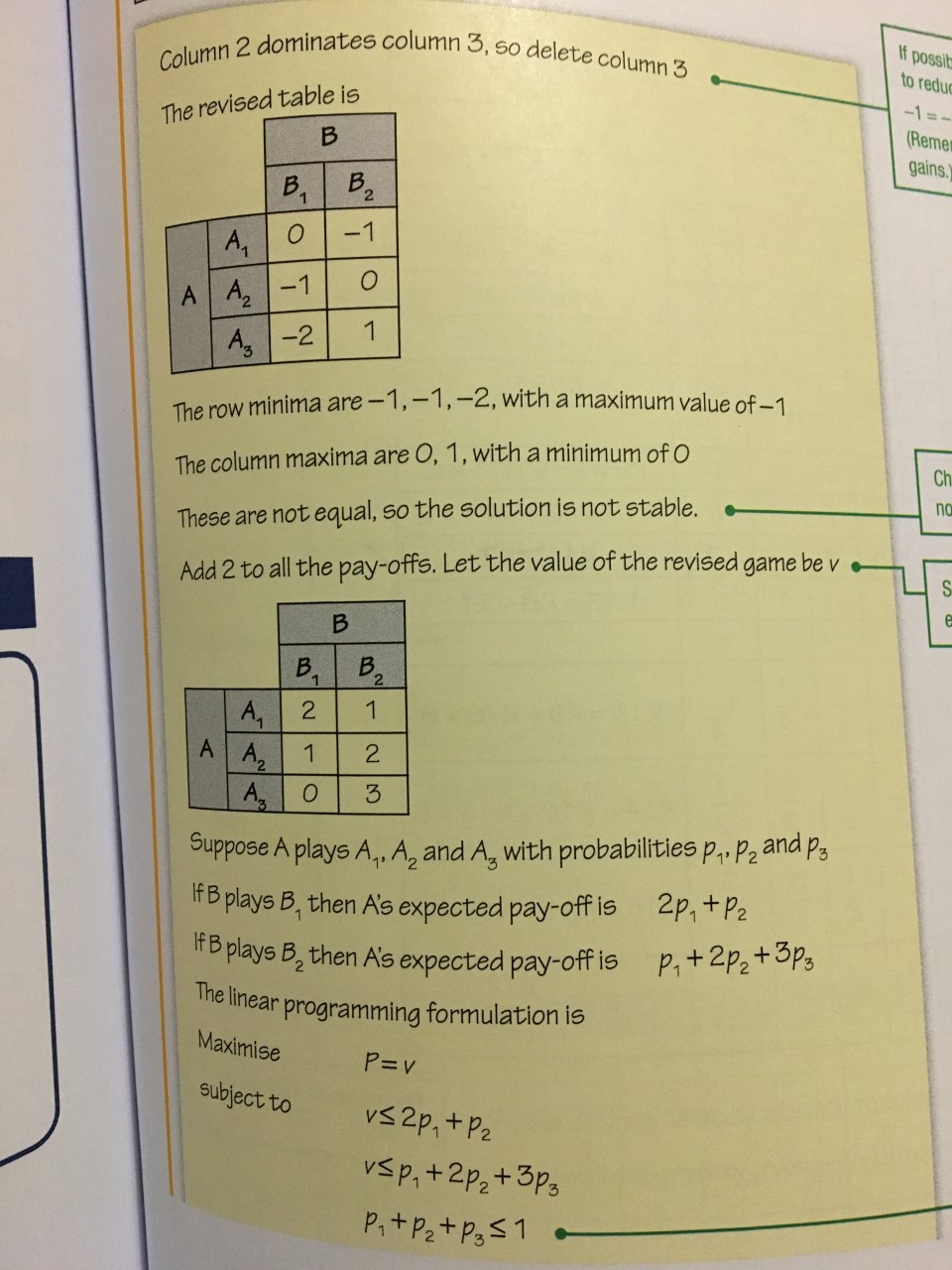 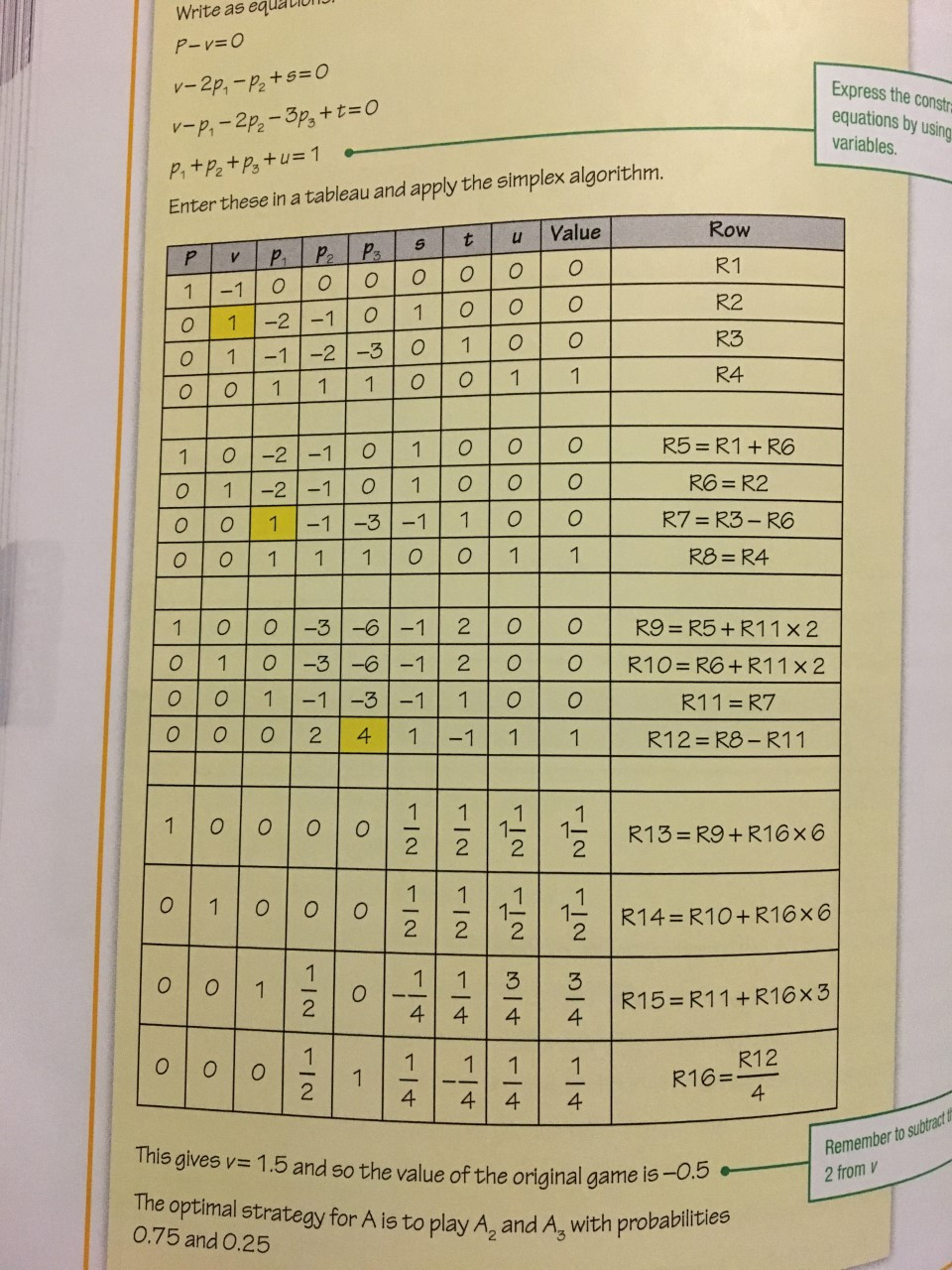 Now you try!Fluency
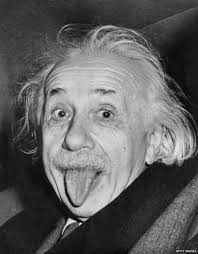 Challenge
Challenge Answers
Pay off matrix is given in 100s.
Don’t forget it if it rains you still have the cost of the policy and the £400 lost
a)
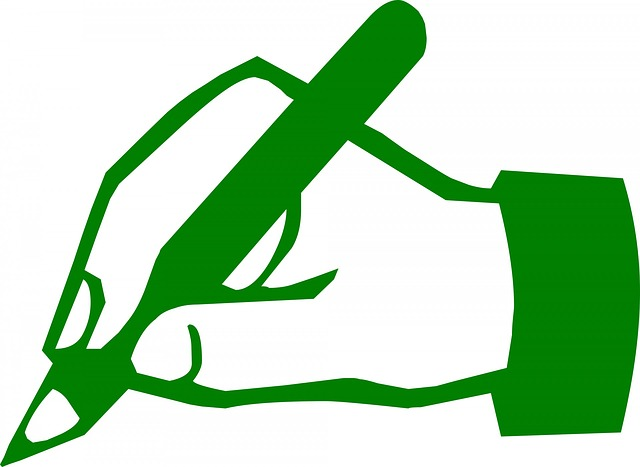 Challenge Answers
b) You are assuming that the weather is independent at every location and also that there is an equal probability of rain at each location.
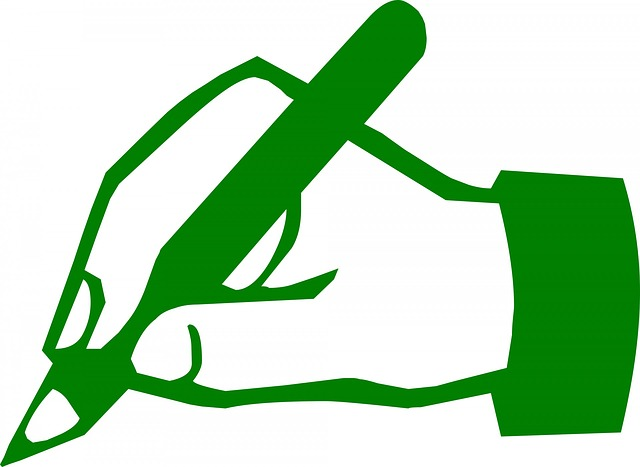 Plenary – Rank your confidence
Recall stable solutions
Use dominance to reduce game theory tables
Convert linear programming problems to simplex
Apply simplex to game theory
Homework
Chapter 6.5